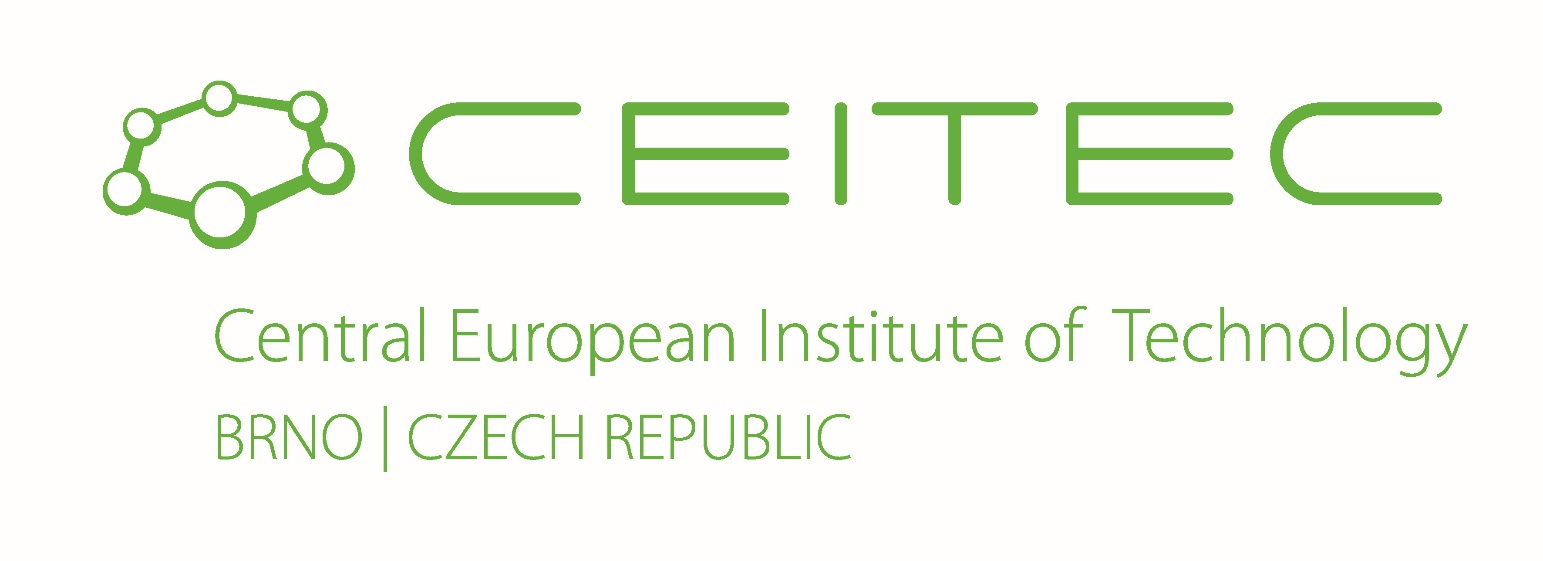 Modern Genomic Technologies  (LF:DSMGT01 )
Lecture 5 : RNA-seq analysis
Vojta Bystry
vojtech.bystry@ceitec.muni.cz
NGS data analysis
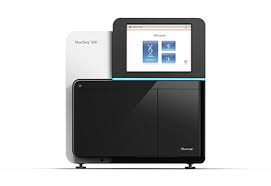 Raw data
.fastq
de-multiplexing
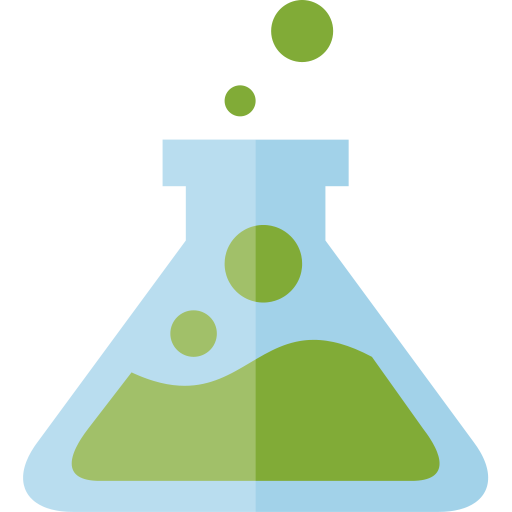 Experiment design
QC
Not ”classic” reference
Not known
reference
Genome/Transcriptome Reference Mapping
.bam
QC
Metagenomics
Reference assembly
Immunogenetic
VDJ-genes
CRISPR
sgRNA
Methylation
Bisulfide-seq
Interaction
analysis
CHIP-seq
Expression analysis
RNAseq
Variant analysis
WES
…
2
2
The RNA-Seq workflow
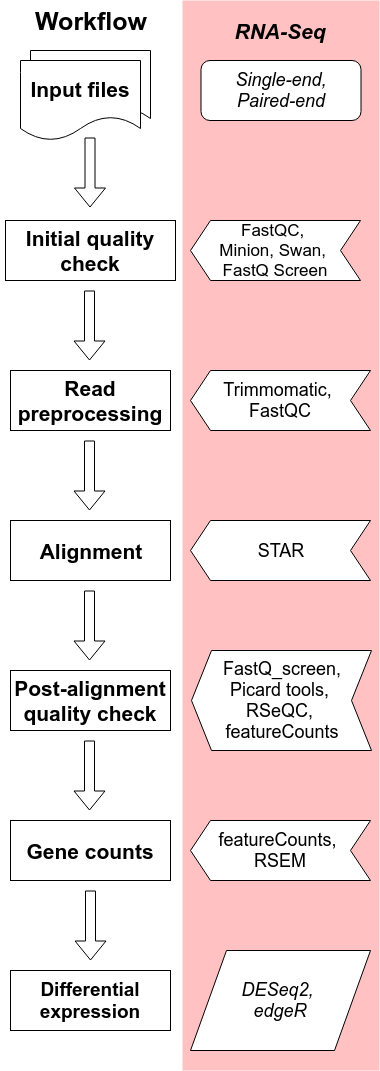 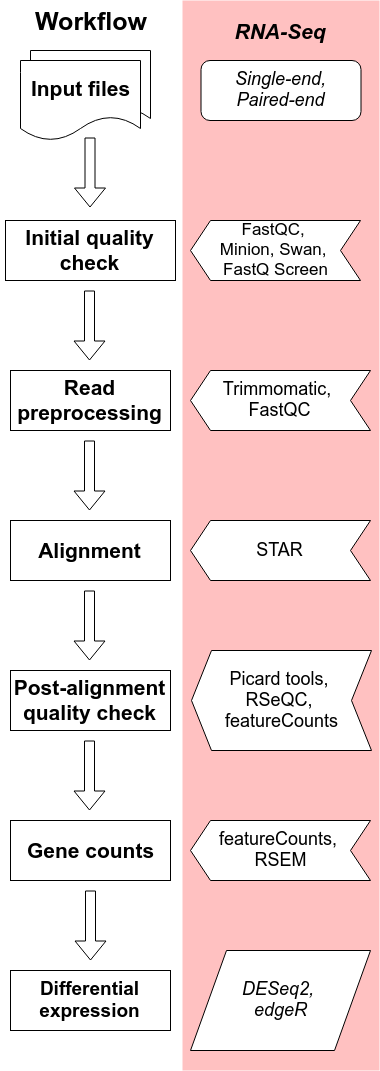 Alignment
Mapping to genome or transcriptome?
Genome
Requires spliced alignment
Can find novel genes/isoforms/exons
Information about whole genome/transcriptome
Transcriptome
No spliced alignments necessary
Many reads will map to multiple transcripts (shared exons)
Cannot find anything new
Difficult to determine origin of reads (multiple copies of transcripts)
Alignment
Our choice is the STAR aligner
It performs genome alignment
Offers a lot of settings to support splicing, soft-clipping, chimeric alignments, ...
Other techniques (Salmon or Kallisto) do not use alignment per se and can give you the gene count information right away
They use only transcriptome as a reference and are very quick
Drawback is you see only what’s in the transcriptome and nothing else
Duplication removal - UMI
PCR duplicates
Optical duplicates

How the tools recognize duplicates
Maps to the exact same place
Problem is it could be identical fragment not PCR duplicate
UMI helps
Maps to the exact same place
AND have identical UMI sequence
6
Post-alignment QC
Post-alignment QC gives us information about the mapping
Number of mapped reads - unique + multi mapped
Mapped locations
Duplication rates
Library strand specificity
Captured biotypes
rRNA contamination
5’ to 3’ end coverage bias
…
Post-alignment QC - Tools
STAR alignment results - number of mappings and others
RSeQC - mapped locations (Read Distribution), library strand specificity
featureCounts biotypes - summary of mappings to gene biotypes
FastQ screen (not exactly Post QC) - residual content of rRNA, tRNA, general mapping percentage to the genome (if selected)
Qualimap - general alignment statistics focused on RNA-Seq (rnaseq) including gene body coverage
Post-alignment QC - RSeQC
RSeQC is a general tool for many QC results
Few of them are 
Read distribution - calculates assignment of reads to different genomic features
Infer experiment - test strand specificity of the library
Inner distance - calculates approximate distance between read pairs
Post-alignment QC - FastQ_screen
FastQ screen is a quick scan of potential mapping locations on different references
We can use it to do a quick scan of contaminations (various organisms) as well as estimate residual rRNA content
In polyA selection based libraries we expect to have less then 2% rRNA content
In rRNA libraries we can have up to 10-15% of rRNA and still consider it a good library
Biobloom other option more computationally expensive
Post-alignment QC - Qualimap
Qualimap performs a numerous checks of the alignment
One of the modules is rnaseq which is focused directly on RNA-Seq alignments
One of the main information we can get from this module is the gene body coverage
We would like to see a nice and even read mapping coverage along the whole length of the genes
The coverage, however, depends on the library fragmentation (low RIN, FFPE samples but also depends on the used library kit (Lexogen QuantSeq)!
Note: Gene body coverage
Often, libraries with high fragmentation (and low RIN numbers) combined with polyA selection might have strong 3’ end bias
This is a result of polyA “pulled” fragments  
Some kits, however, target only the polyA tail or sequences close to it
An example is Lexogen QuantSeq which sequences only one read per mRNA molecule close to polyA tail
Source: Sigurgeirsson et al. PLoS ONE 2014
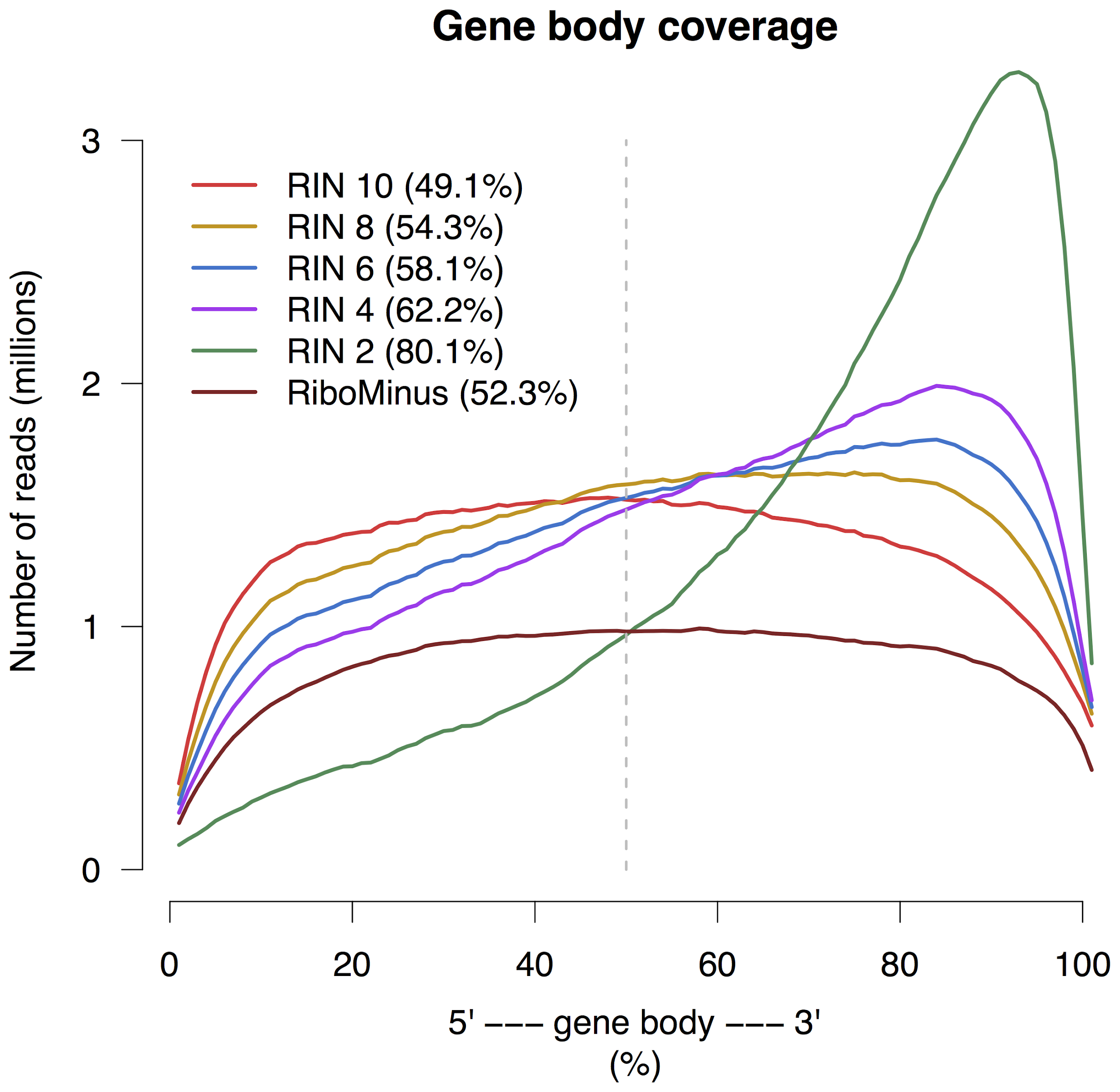 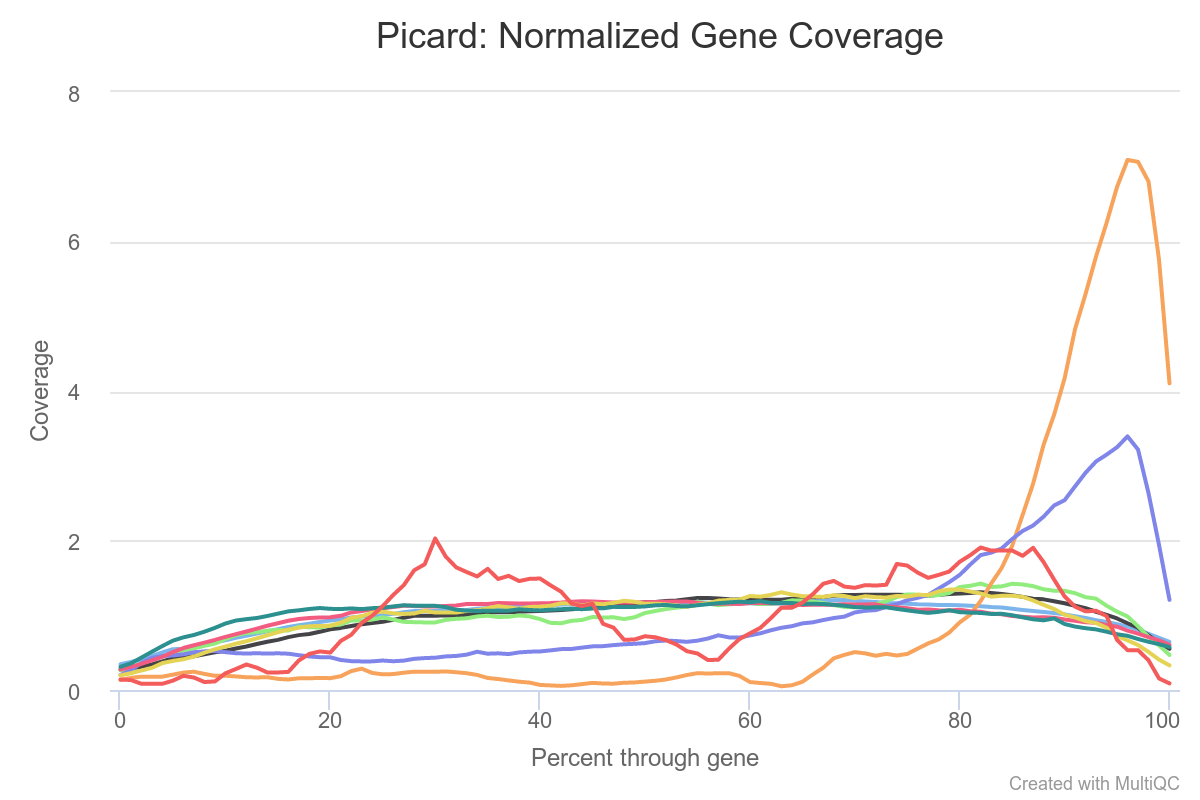 Note: Gene body coverage II
Examples
Mapping QC
14
Mapping QC
Examples
15
Feature counting
Now, when we know our alignments are solid we need to get the number of reads mapped to a gene (or other feature)
From there, we can calculate the differential expression
The question is, how do we summarize the counts
Do we want only uniquely mapped reads
Do we want also multi mapped? And how do we assign them? All? One random? Somehow else?
And what if we have multiple genes which overlap each other?
Strand specific library
We can basically have three strand specificities
Non stranded/Unstranded - not very common anymore
Direction of the read mapping is completely random (50/50)
Forward (sense) stranded - common for target kits and “bacterial kits”
Direction of the read mapping is the same as the gene it originates from
Reverse (antisense) stranded - “default” for Illumina and NEB kits
Direction of the read mapping is the opposite as the gene it originates from

In case of paired-end sequencing it’s measure by the first (R1) read orientation (FR, RF)
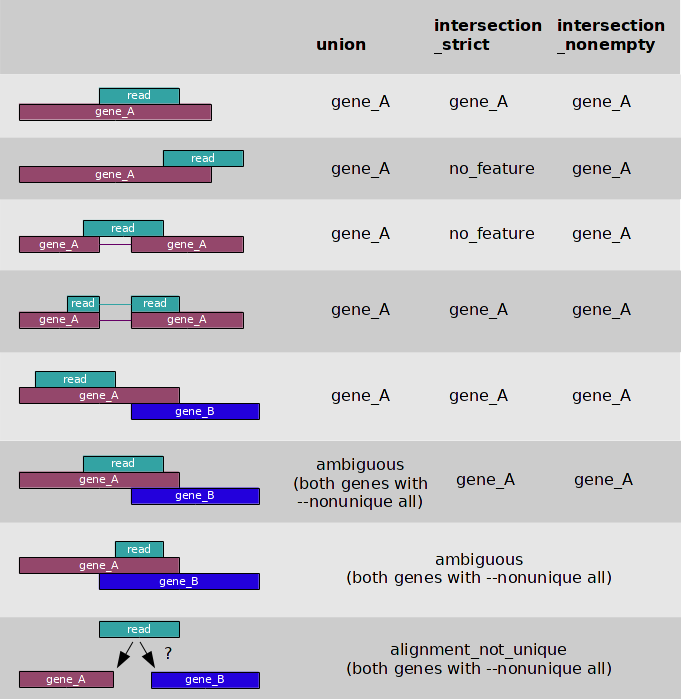 [Speaker Notes: Read to gene assignment

Figure 2 | Key criteria for evaluation of strand-specific RNA-seq libraries. (a–d) Categories of quality assessment were complexity (a), strand specificity (b), evenness of coverage (c) and comparison to known transcript structure (d). Double-stranded genome with gene ORF orientation (blue arrows) and UTRs (blue lines) are shown along with mapped reads (black and red arrows, reads mapped to sense and antisense strands, respectively).

https://galaxyproject.github.io/training-material/topics/transcriptomics/tutorials/rb-rnaseq/tutorial.html]
Feature counting
The regular settings are - summarize reads mapping to exons (-t exon) and sum them up to gene id (-g gene_id)

Other possibilities:
Count per exons
Include introns
…
Gene counts - Tools
featureCounts is build around the “classic” read to gene assignment
By default, assigns only uniquely mapped reads an only reads uniquely assignable to a single gene (but both can be changed)
Gives you raw read counts per gene
RSEM is efficient in counting also multi mapped reads and can estimate expression of individual gene isoforms
Tries to “weight” the probability a mapped position of a multi mapped read and assign it correctly to the real source
Gives you estimated counts per gene as well as per isoform and normalized TPM = Transcripts per million transcripts

But, there is a big differences in the minimal required “good” aligned reads
Source: Roberts et al. Nature Methods 2013
Minimal number of reads and expression I
RSEM is less precise in low read counts (<40-50M reads) and for low expressed RNAs (difficult to estimate)
For lower read counts it’s safer to go for featureCounts
Our best practices for a minimal read count for each tools:
Less than 40-50M aligned reads (to the good stuff) -> featureCounts
More than 40-50M aligned reads (to the good stuff) -> RSEM
But if you want isoforms!!! -> RSEM
[Speaker Notes: RSEM, Salmon and Kallisto give slightly better estimates of the “real” expression because they don’t discard any mapped read. Because even if the read is multi mapped it’s still real.]
Feature count results
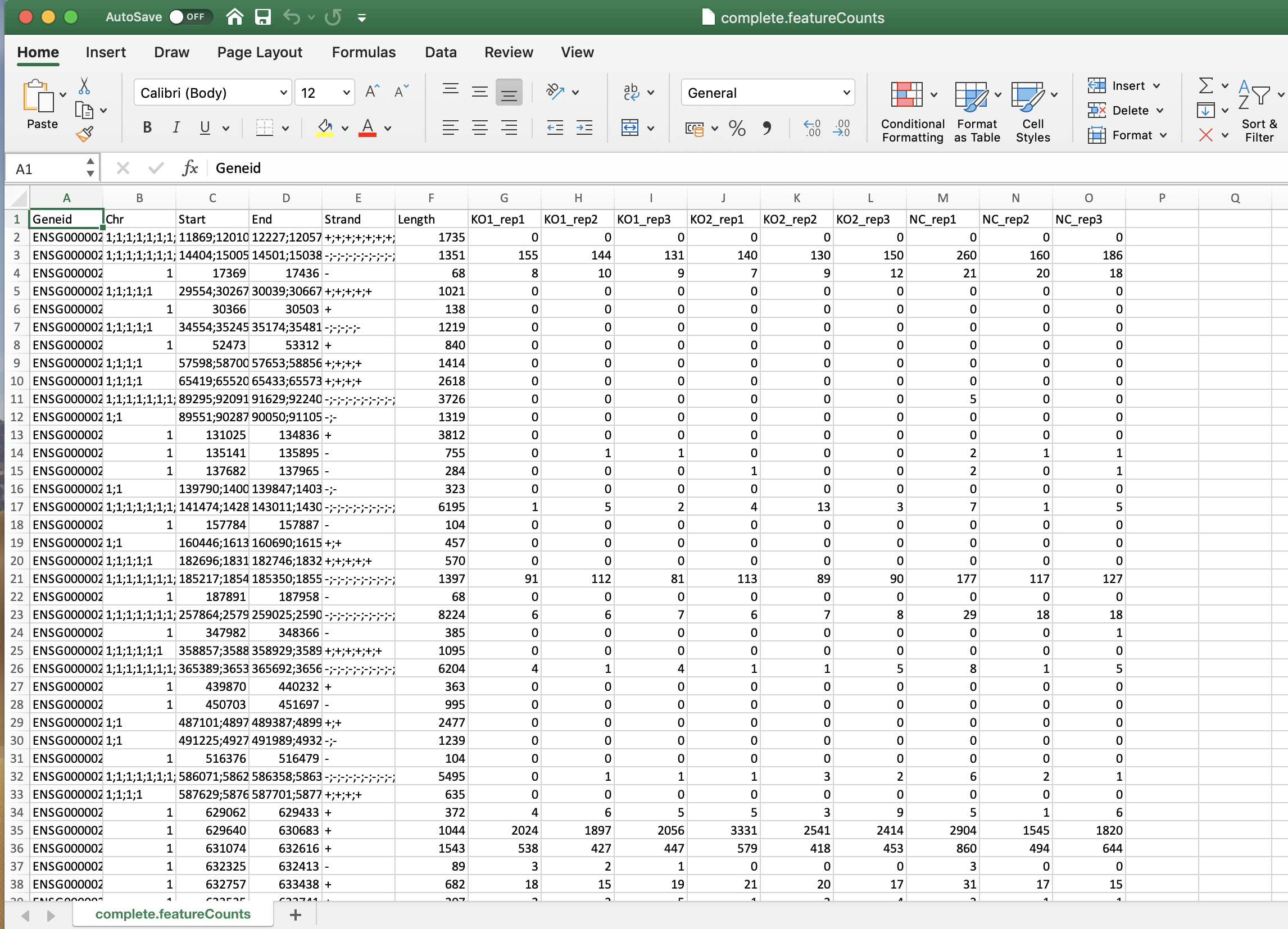 22
Differential expression
We have our raw read counts but we need to find the real differences
We want to figure out the change comparing the before and after treatment
What are the changed genes? Are there even any? Is there even difference between the samples? And what about the experimental design - paired samples - does it affect the evaluation?
The tools for the differential expression have to account for different libraries depths, model and “fix” outliers, account for different levels of expressions, and many other things
Luckily, there are few tools that have all of this and can be used
Differential expression - tools
DESeq2
More specific
edgeR
More sensitive
The important part of the calculation is the design
Assignment of a group/condition to a sample
If the samples are paired (the same patient twice) we have to account for this as well!
Technically, the pairing of the samples is a batch effect so it is similar to have a technical noise in your data
Pairing of the samples/batch effect
Paired samples are not the same as paired-end sequencing!
Pairing of the samples/batch effect
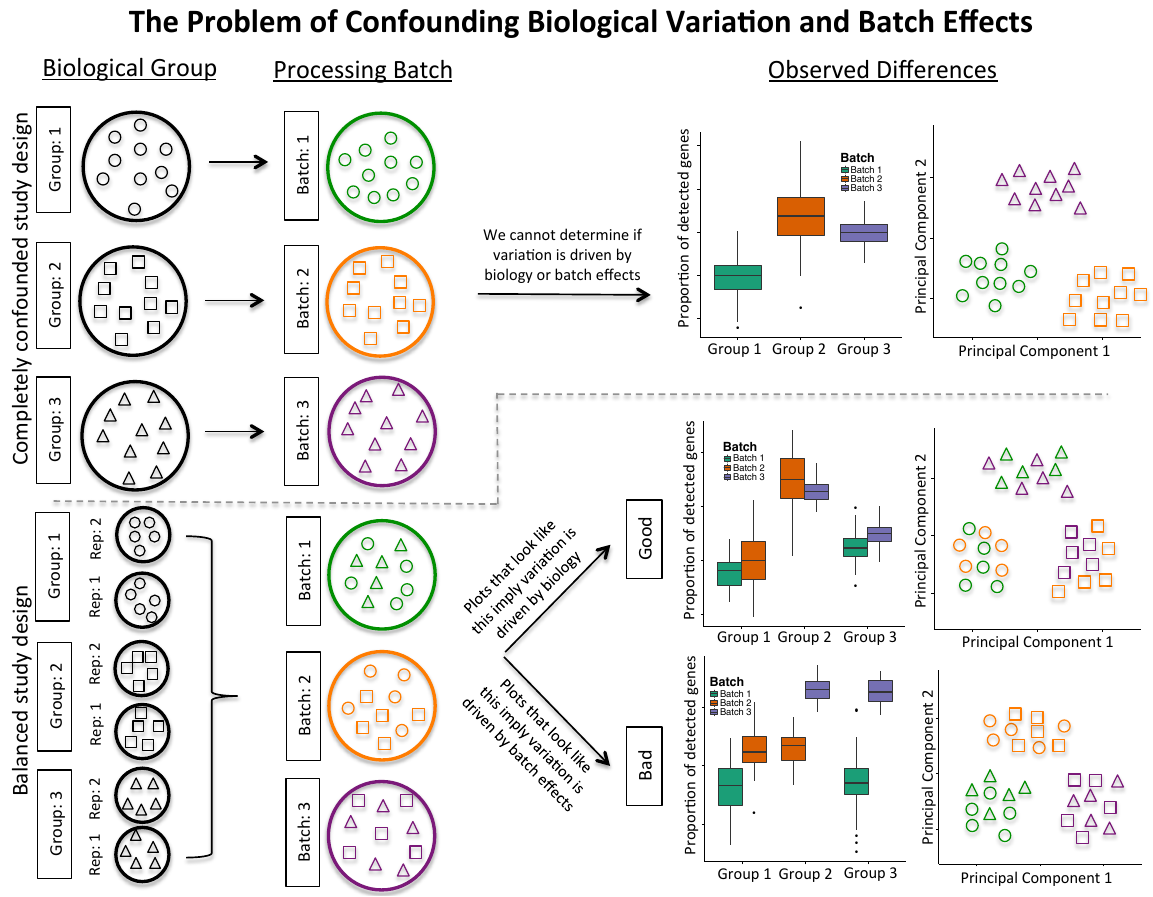 There is a bad experimental design and a good experimental design
Very simply - more randomization gives you better results
[Speaker Notes: Supplemental Figure 1: The problem of confounding biological variation and batch effects. The top
section depicts a completely confounded study design of processing individual cells from three biological groups
(represented by shapes) in three separate batches (represented by colors). In this case, we cannot determine if
biology or batch effects drive the observed variation. The bottom section depicts a balanced study design consisting
of multiple replicates (rep) split and processed across multiple batches. The use of multiple replicates allows observed
variation be attributed to biology (cells cluster by shape) or batch effects (cells cluster by color).]
Pairing of the samples/batch effect
And example pairing of the patients AND different sequencing years - double batch
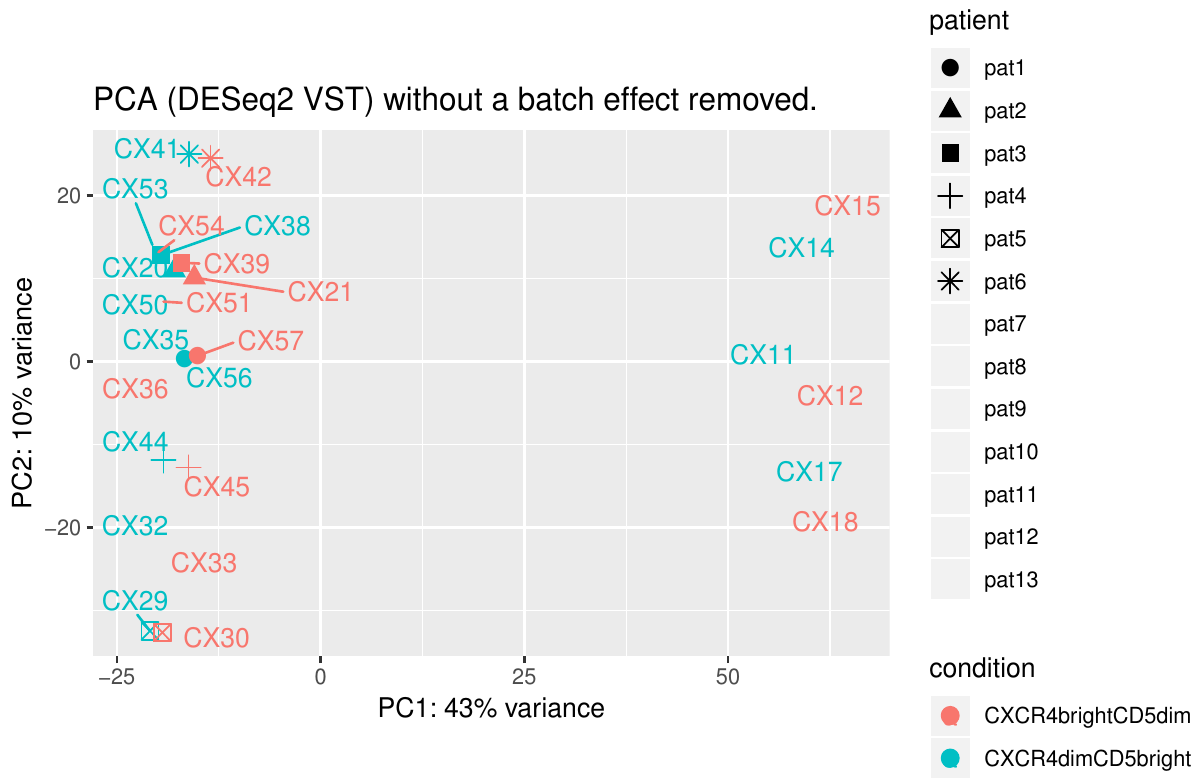 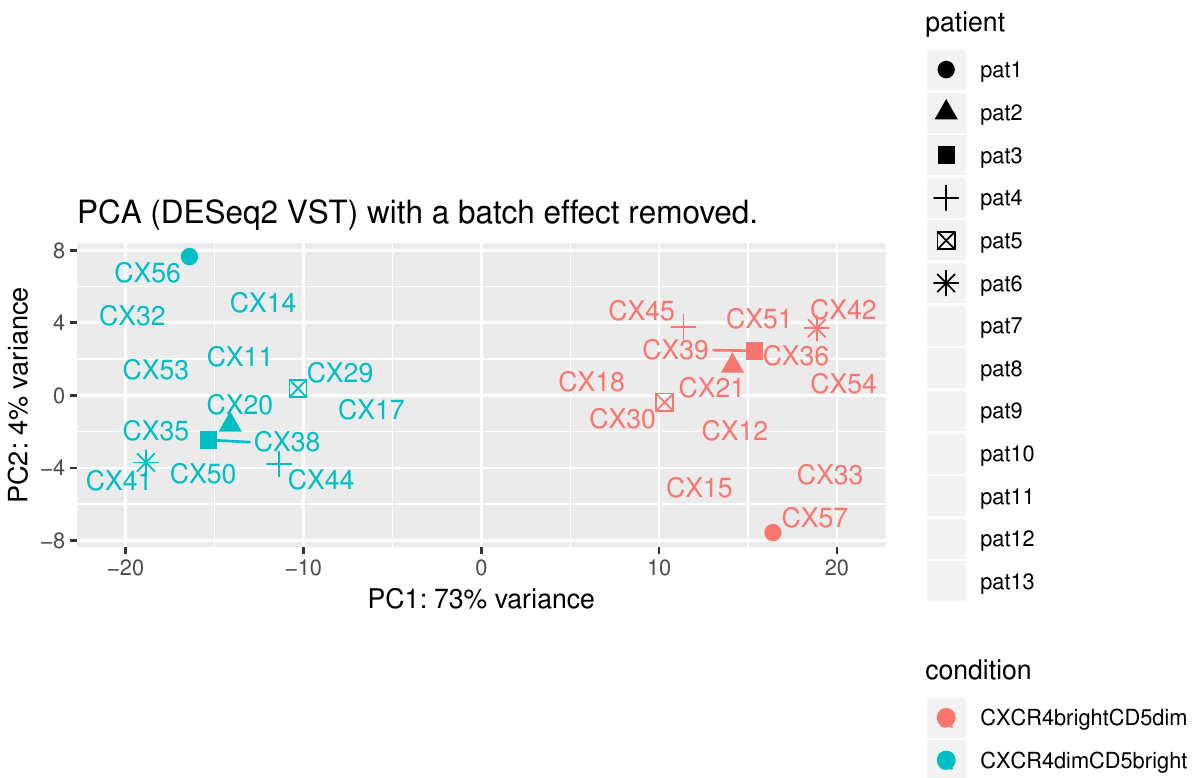 [Speaker Notes: 1st figure - no batch effect/pairing of the samples included - we can see that individual sequencing years are separated (left and rigth) and also that individual patient samples are clustered together (even and odd numbers). We don’t see clustering of CXCR4bright and CXCRdim samples together:(
2nd figure - batch effect/pairing of the samples was included in the calculation and voila - samples are nicely clustered according to the condition and not according to the patient pairing and/or year of the sequencing.
Without accounting for the batch effect/pairing of the samples we wouldn’t get any reasonable results and what even more - we might get completely wrong results!]
Differential expression results
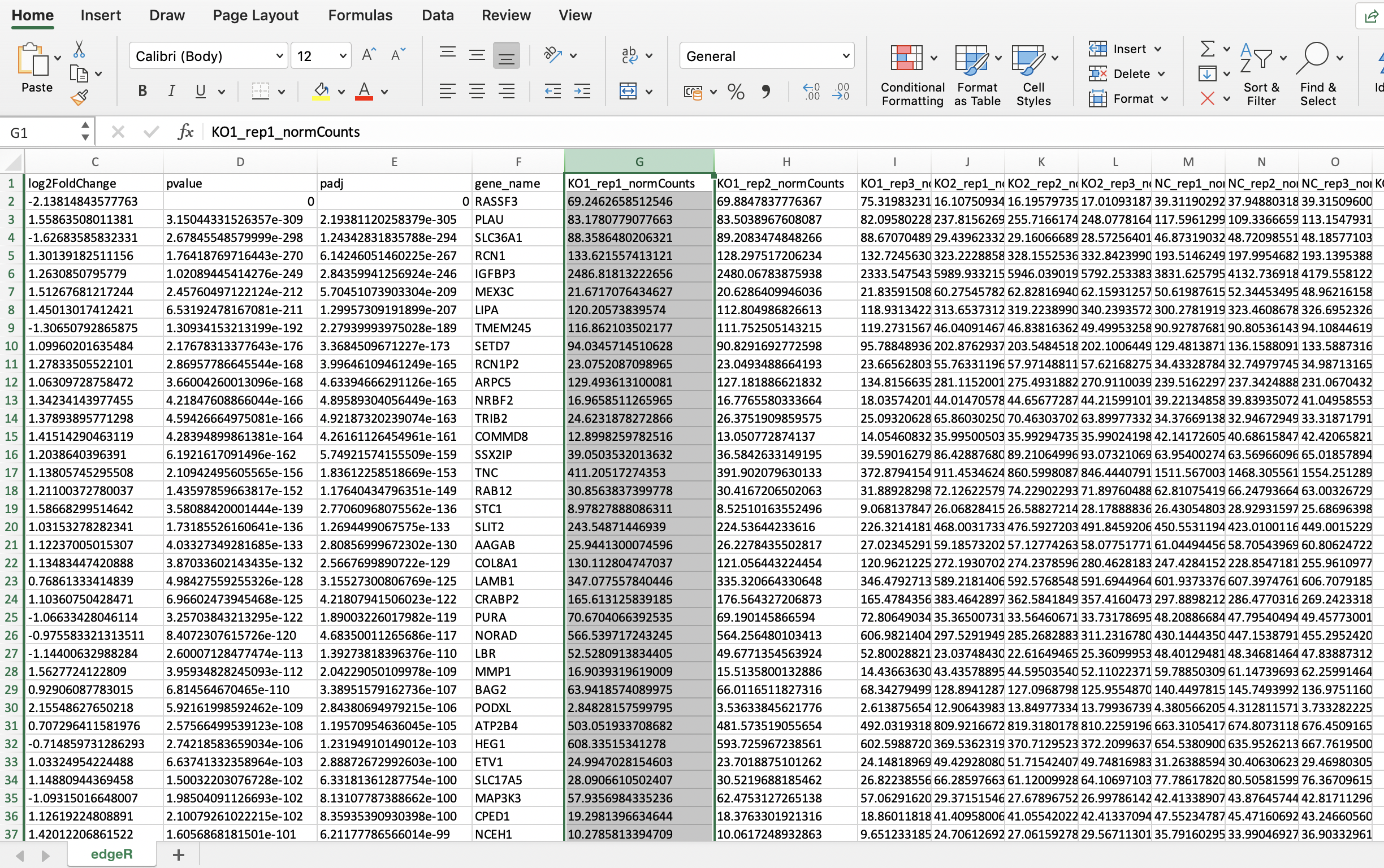 28
Count normalisation
Normalize to:
Gene size
Library size
rpkm - Reads Per Kilobase of transcript per Million mapped reads
fpkm - Fragments Per Kilobase of transcript per Million mapped reads
tpm - Transcripts Per Million (TPM) 
for every 1,000,000 RNA molecules in the RNA-seq sample, x came from this gene/transcript
Never ever use normalized counts for any comparisons
...except comparing a single gene in a single experiment for the samples
If you really, really need to use any kind of normalized counts to compare use TPM
29
log2(fold-change)
Fold-change is usually calculated by average expression of all samples of condition 1 vs average expression of all samples of condition 2
Example: 
geneA expression in pre is 5, in post is 10; fold-change of post/pre is 2 = gene is up-regulated 2x
geneB expression in pre is 10, in post is 5; fold-change of post/pre is 0.5 = gene is down-regulated 1/2x … (O_o)
Solution: Adding log2 gives us log2(2) = 1, log2(0.5) = -1 
Nice and even distribution around 0 and clear interpretations
log2(fold-change)
But it might be misleading
Large log2FC on low-expressed genes are most likely not biologically relevant
Small log2FC on highly-expressed genes might be biologically relevant
Example: “Common” cut-off value of fold-change of 2x (log2FC=+/-1) or 1.5x (log2FC=+/-0.58)
geneA expression in WT is 10 and in KO is 4, log2FC = -1.32 YES (?)
geneB expression in WT is 1,000,000 and in KO is 500,001, log2FC = -0.99 NO (?)
P-value and adjusted p-value
P-value tries to give you “a number” saying if the differences you are observing are robust and the differences are not “random” between the compared conditions/samples
Adjusted p-value adds a correction for the multiple testing we are doing - tries to add correction of getting a p-value just by accident
But is adjusted p-value 0.049 really better than 0.051?
Number of replicates highly influences the estimates
The observations might be the same but the statistical significance might be lower
How many differentially expressed genes I have?
It depends how many you want…:)
Selection of the differentially expressed (DE) gene is completely up to you
Some people use p-value, some adjusted p-value and some people log2fc and their combinations, some just take top n genes
Statistical significance ≠ biological relevance!!!
Scientists rise up against statistical significance, Nature 567, 305-307 (2019), doi: 10.1038/d41586-019-00857-9
[Speaker Notes: https://www.nature.com/articles/d41586-019-00857-9]
P-value significance
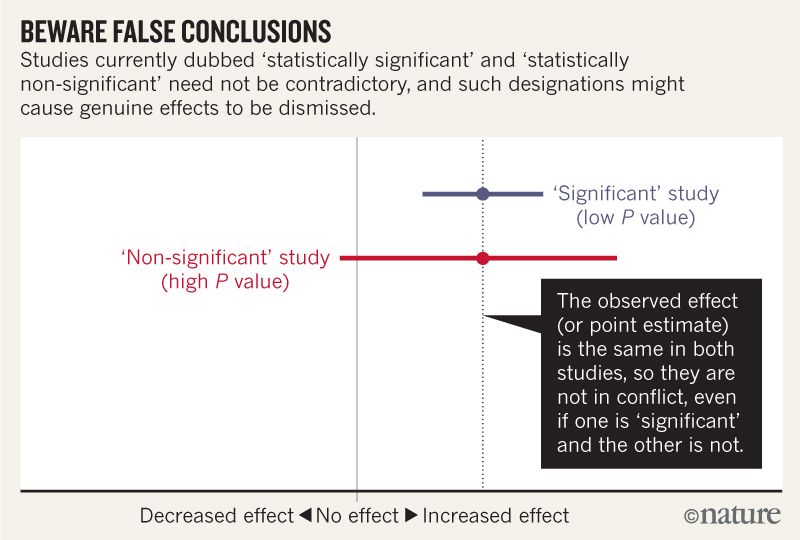 Differential expression output
Example
35
CEITEC
@CEITEC_Brno
Thank you for your attention!
Vojta Bystry
vojtech.bystry@ceitec.muni.cz
www.ceitec.eu
36